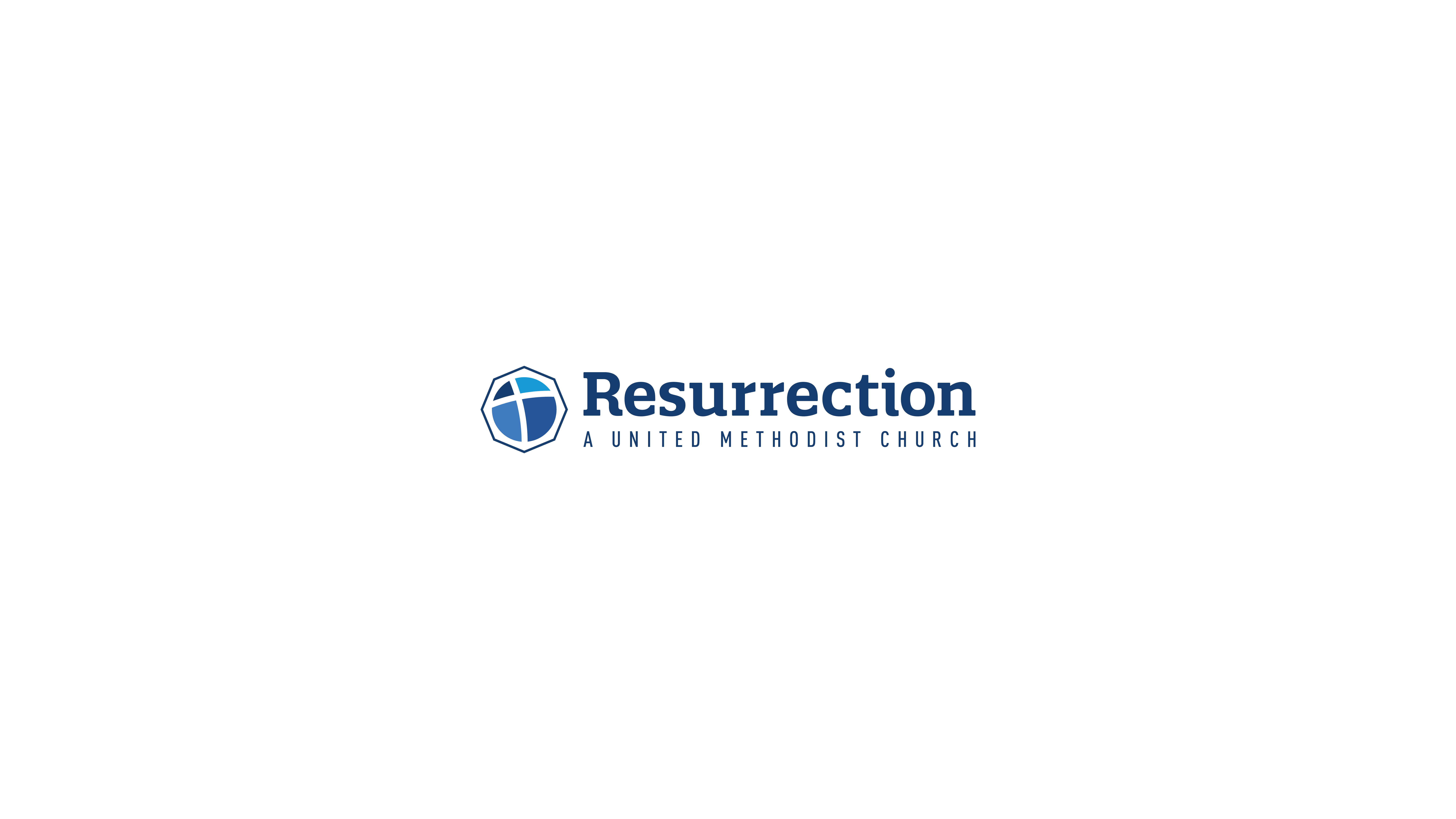 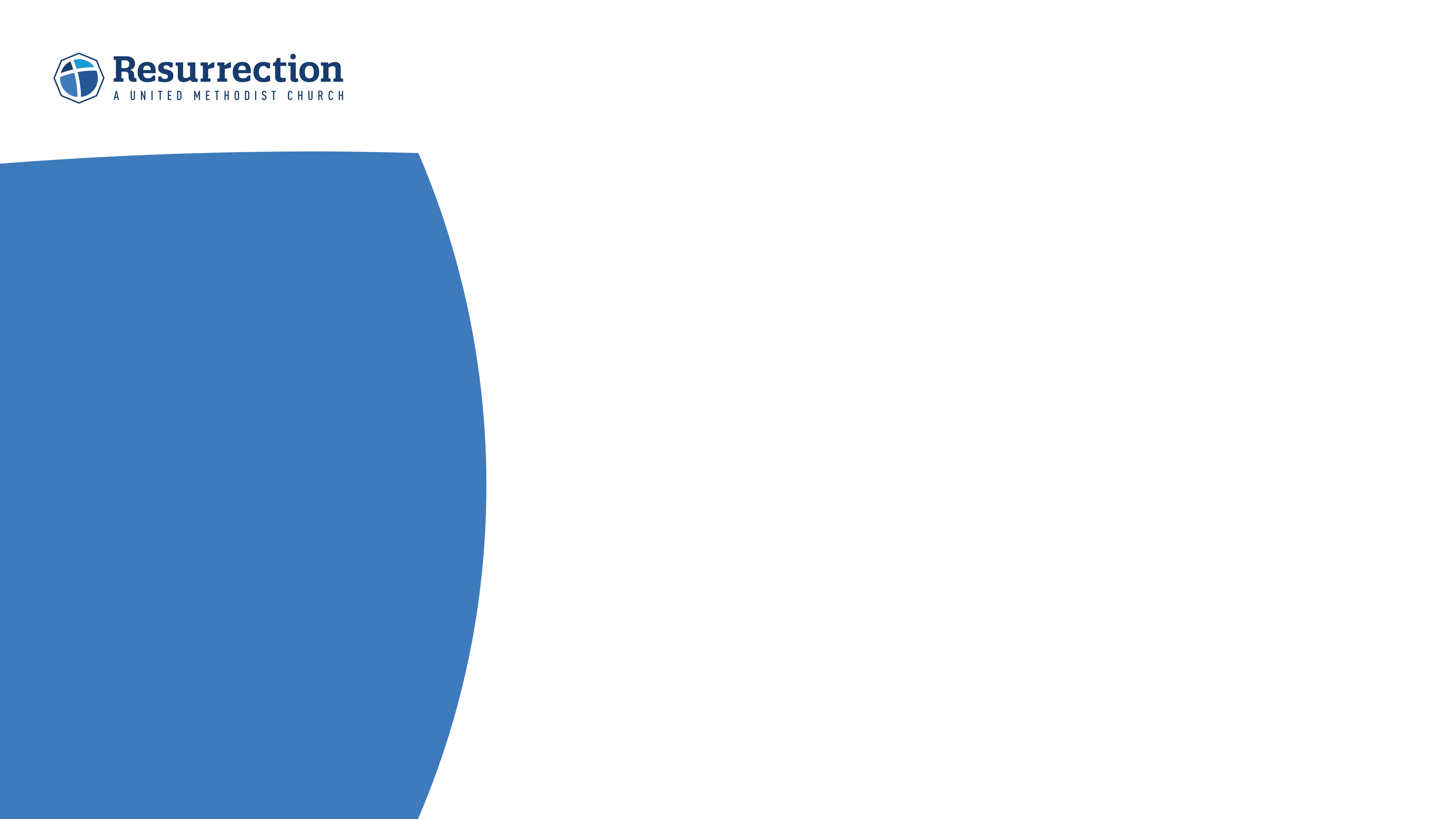 Subtitle
Body Copy
MainTitle
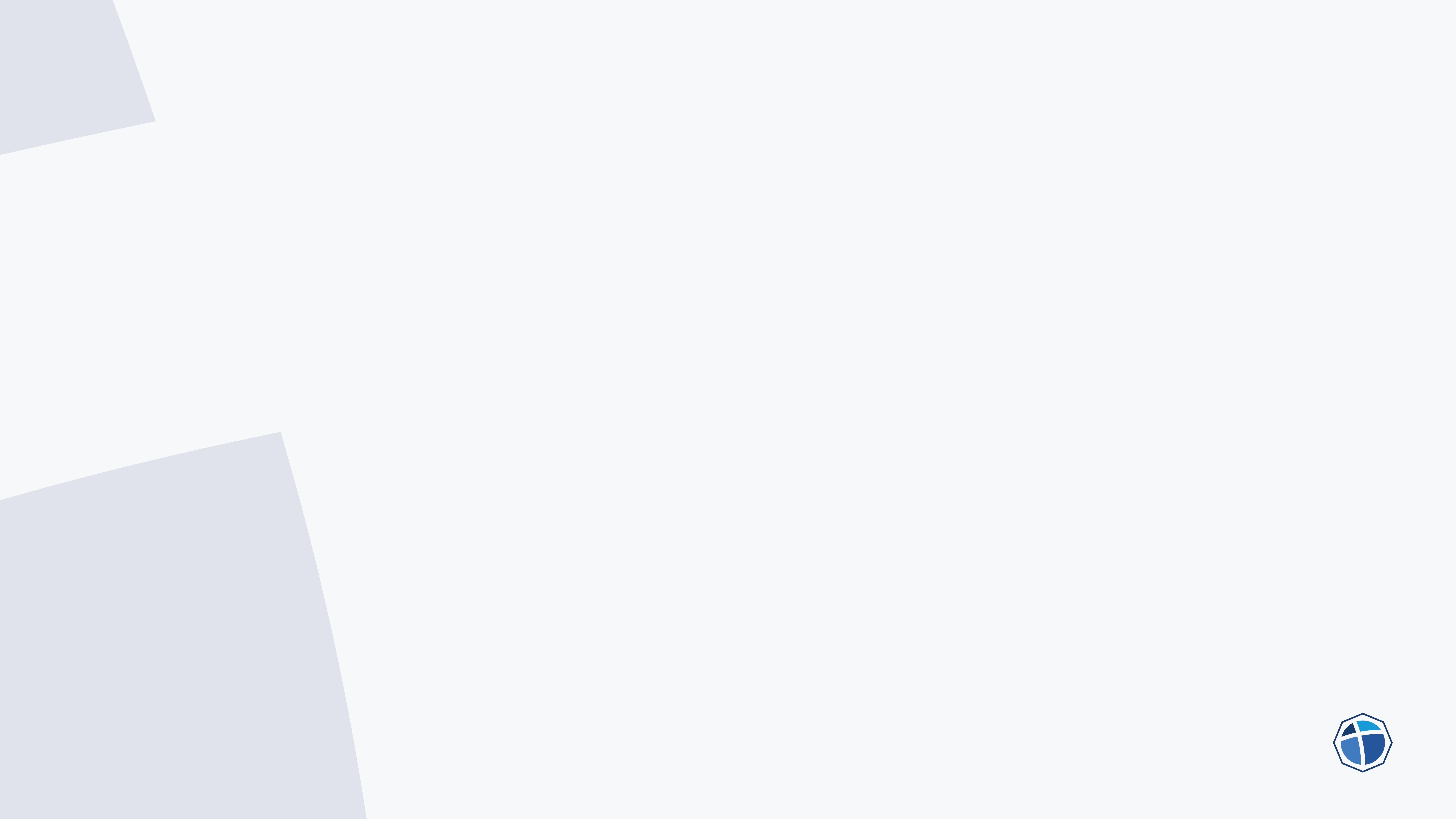 Subtitle
Body Copy
MainTitle
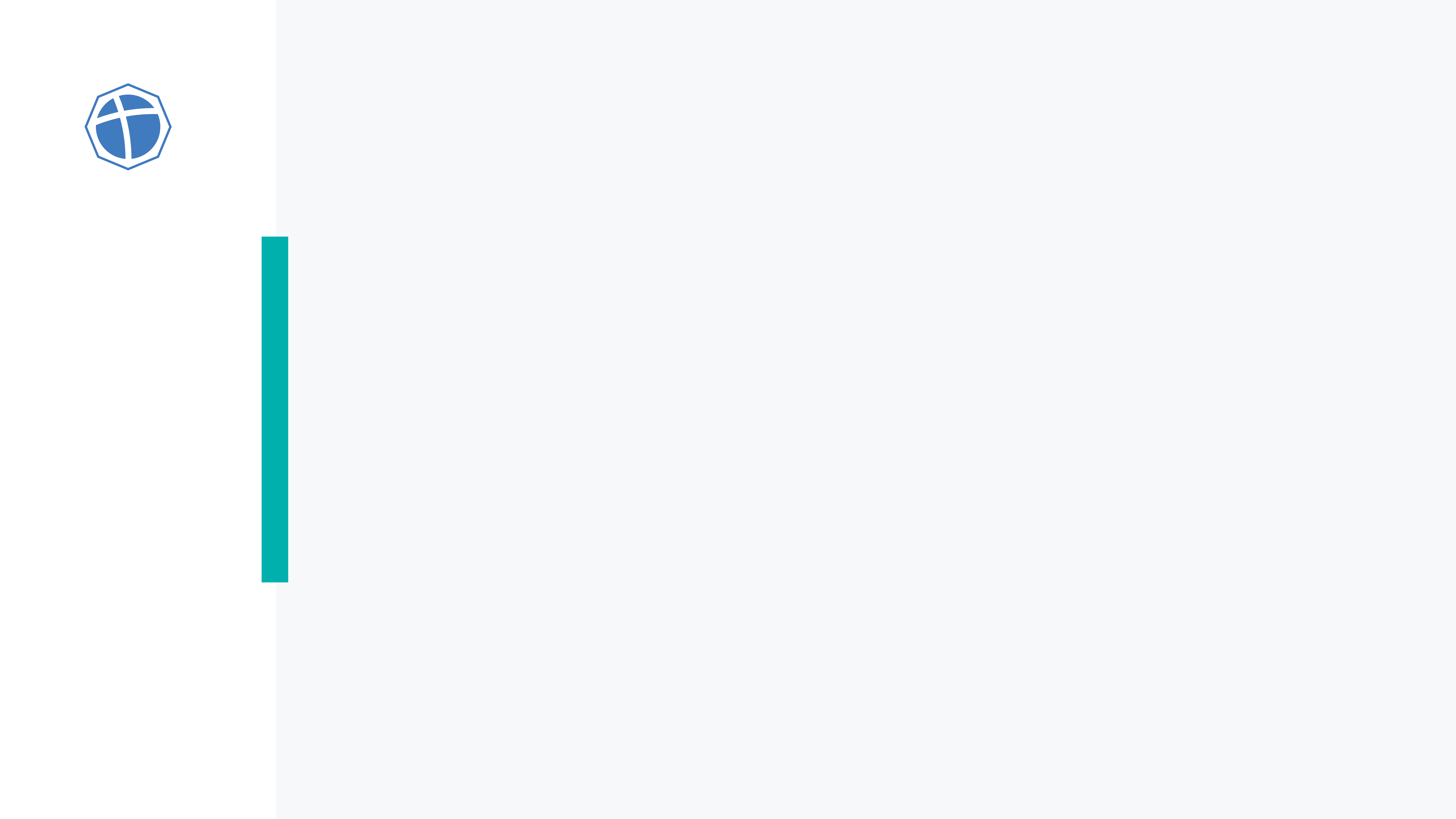 Subtitle
Body Copy
Main Title
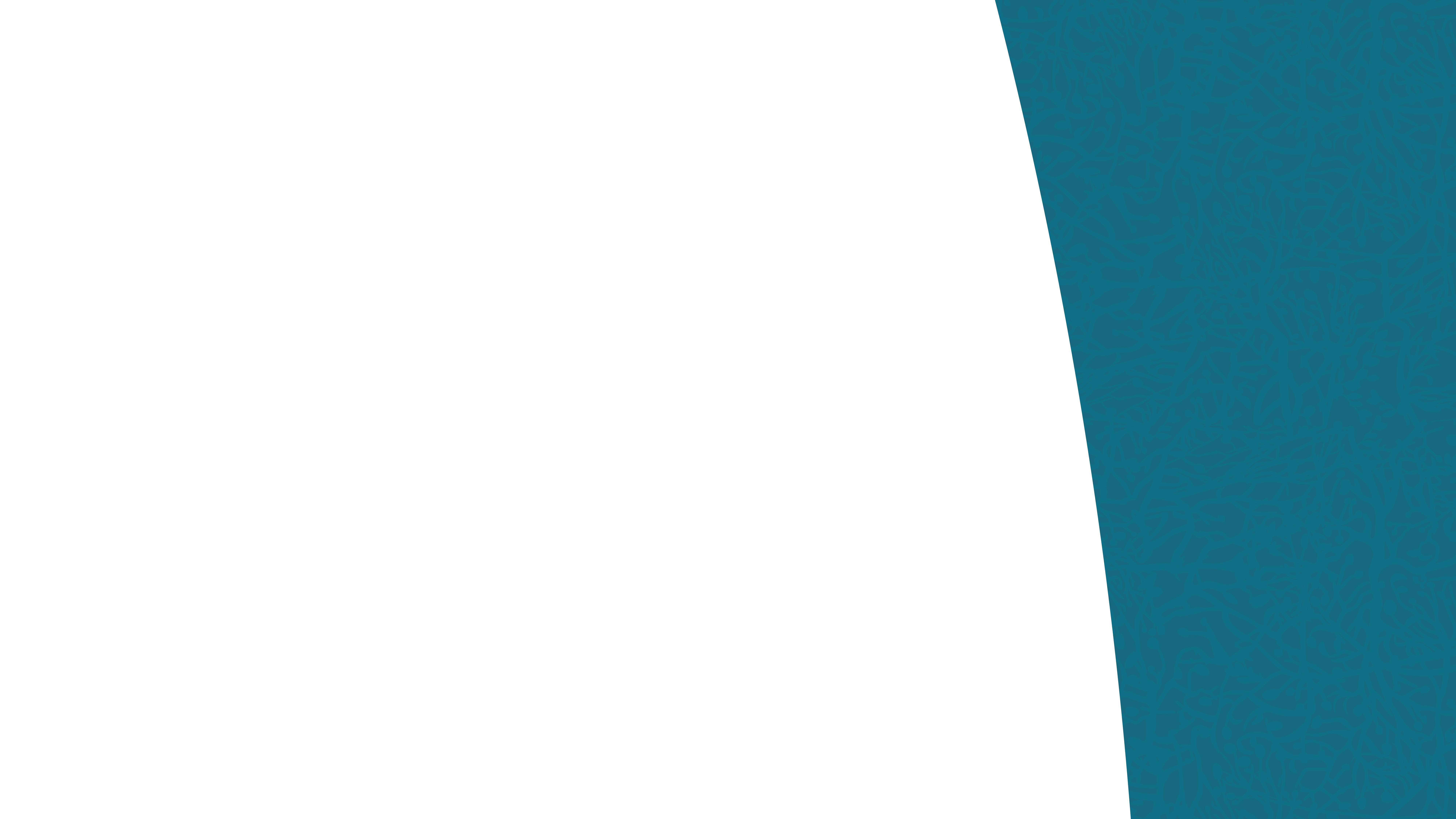 MainTitle
Subtitle
Body Copy
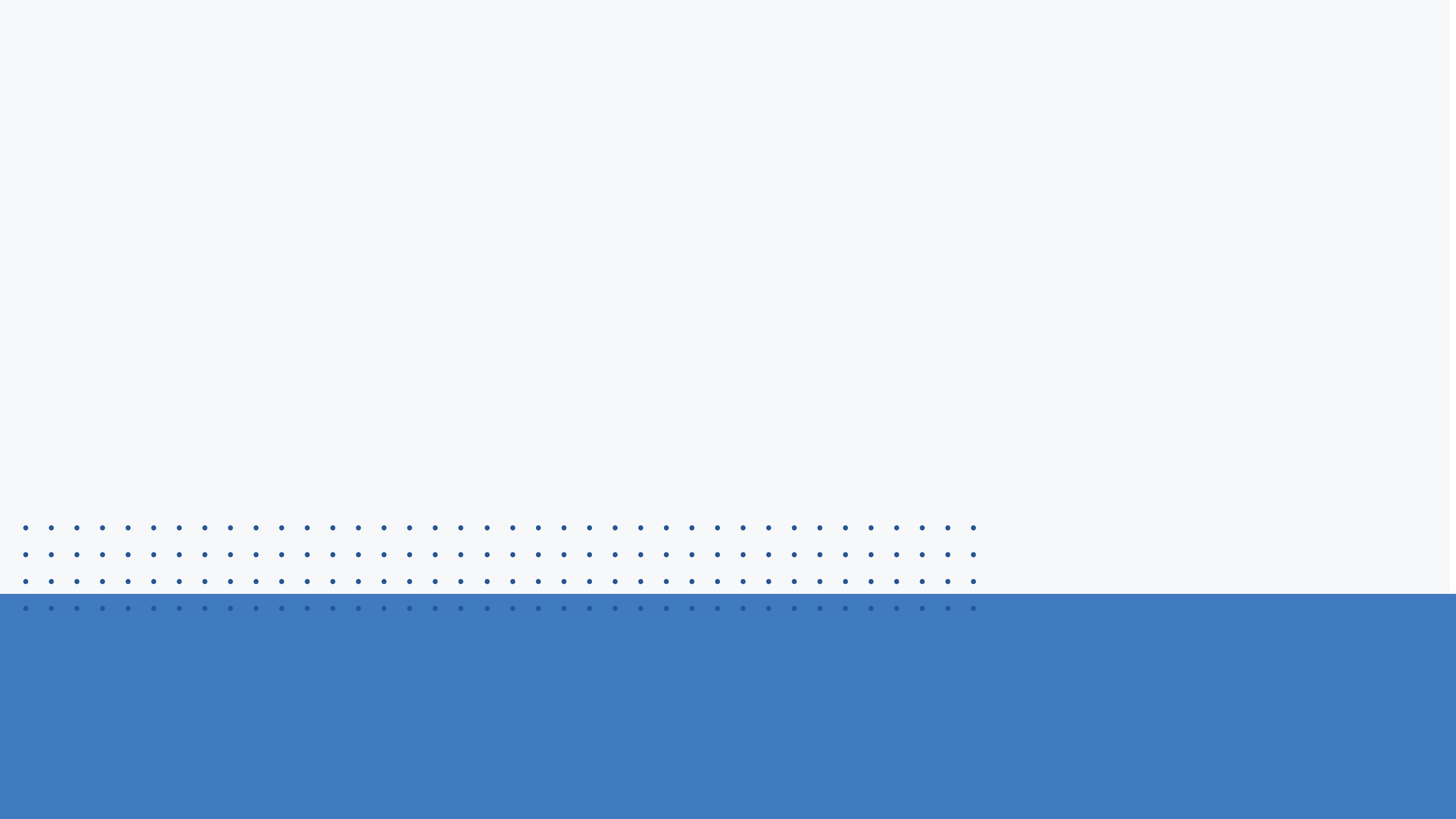 Subtitle
Body Copy
Main Title
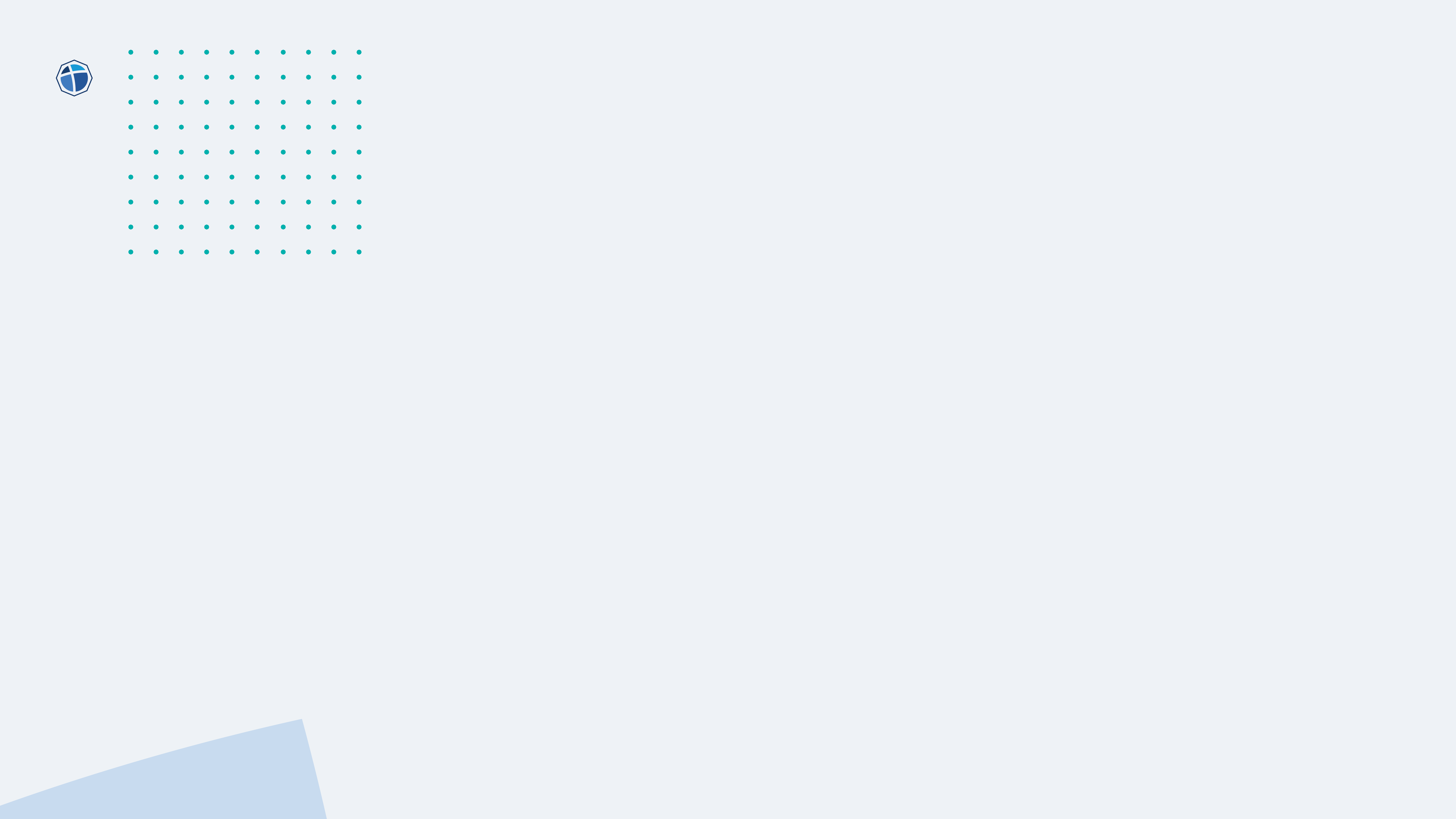 Subtitle
Body Copy
MainTitle
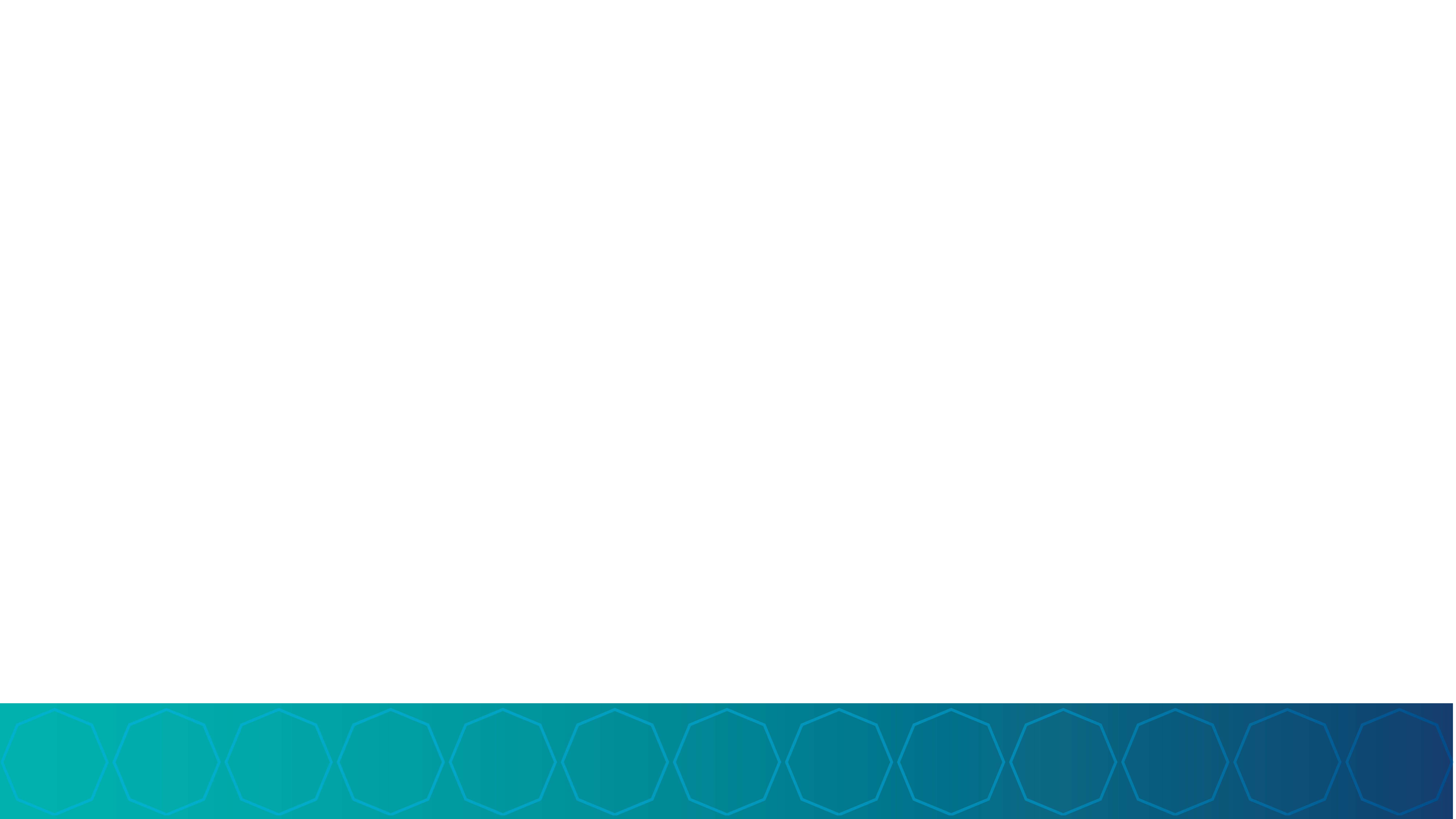 MainTitle
Subtitle
Body Copy
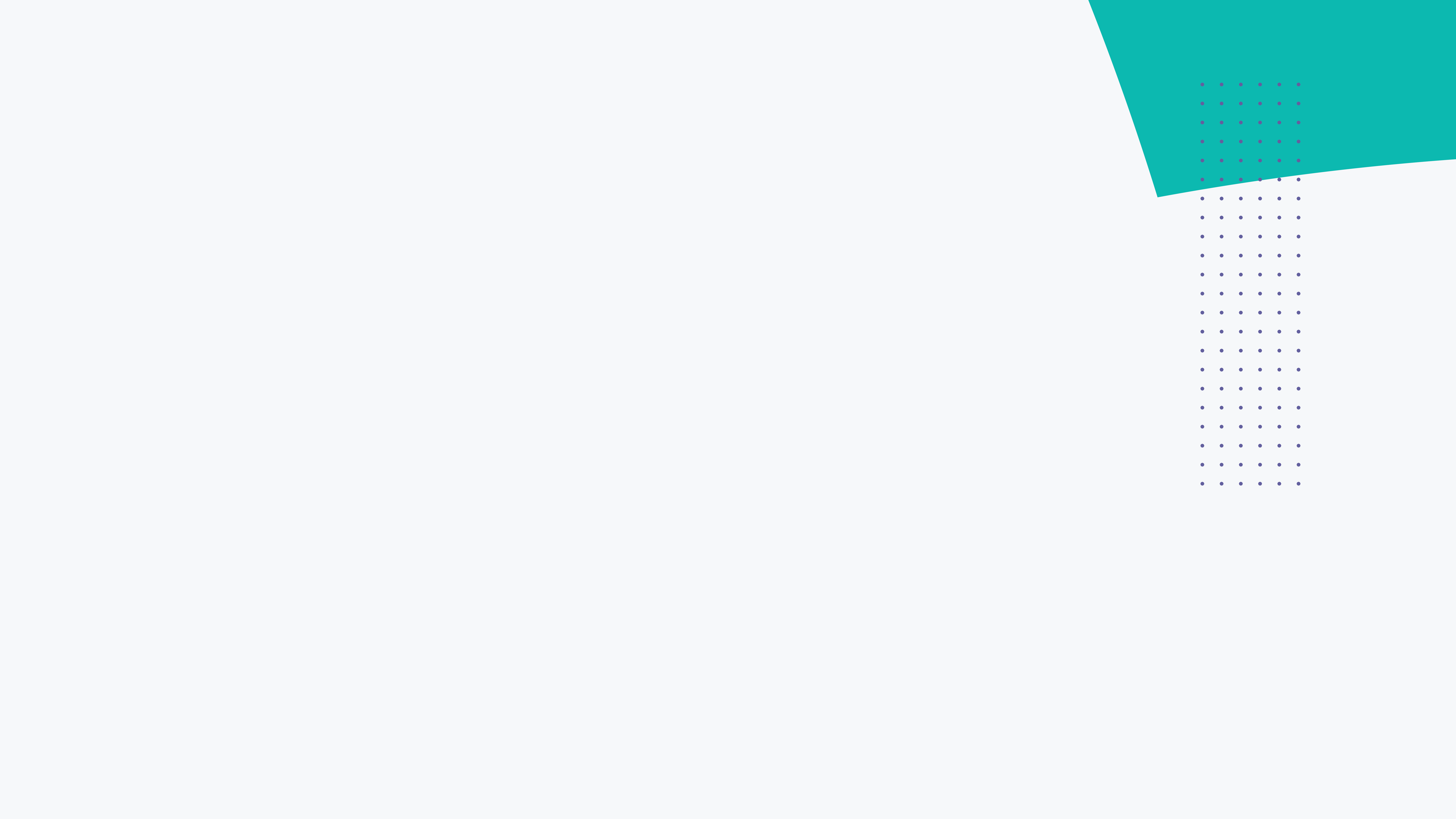 Subtitle
Main Title
Body Copy
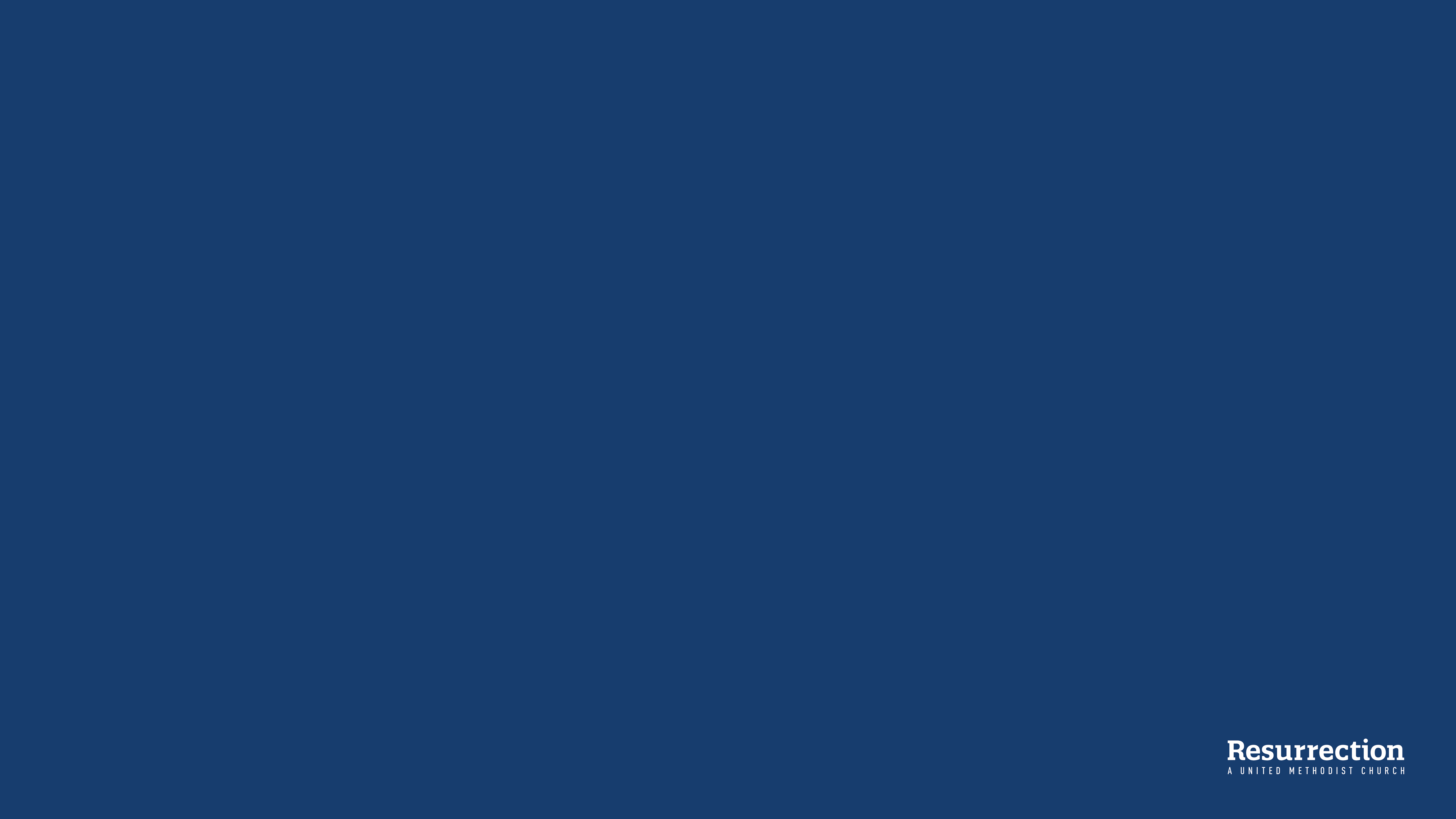 Main Title
Subtitle
Body Copy
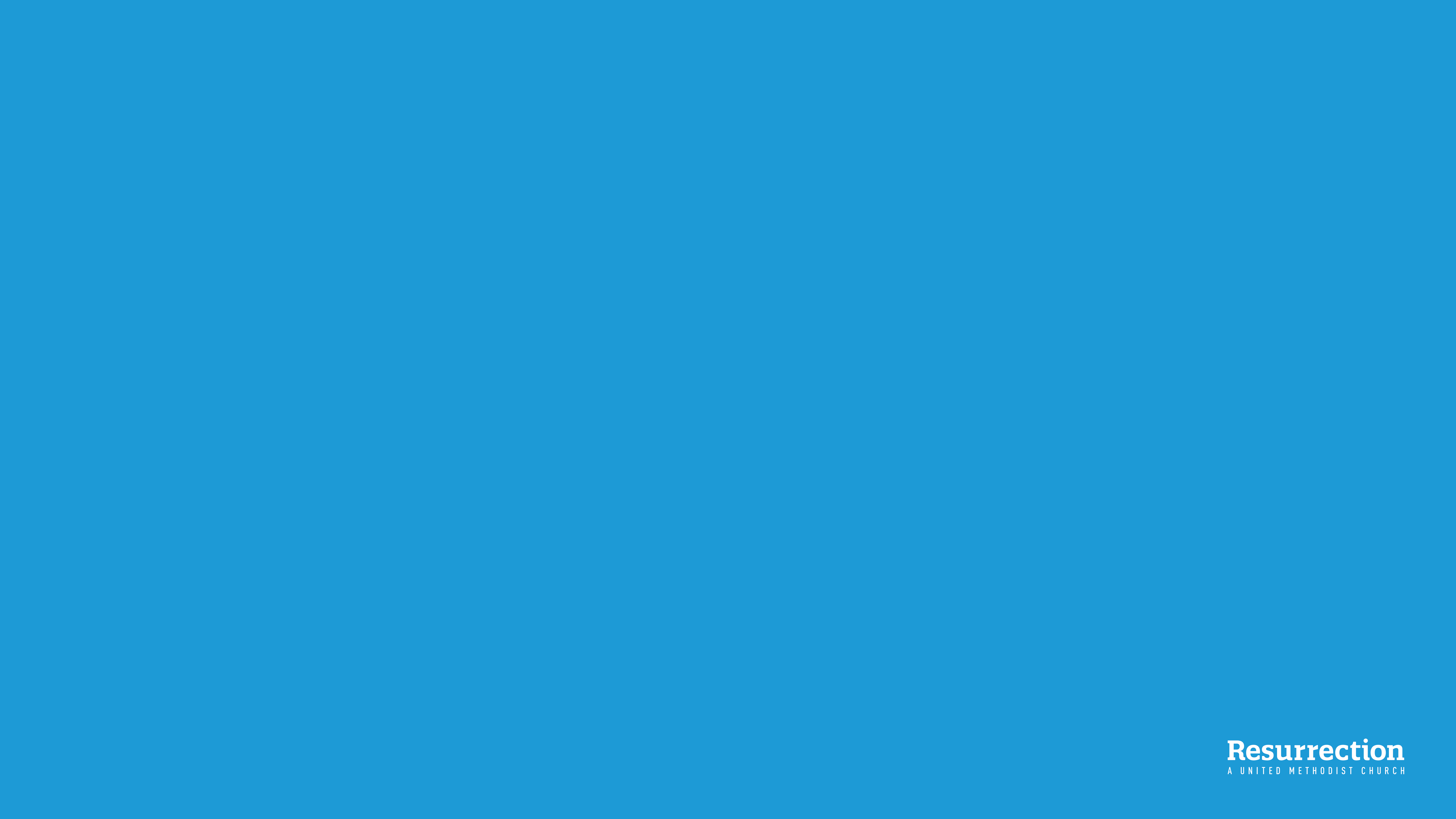 Main Title
Subtitle
Body Copy
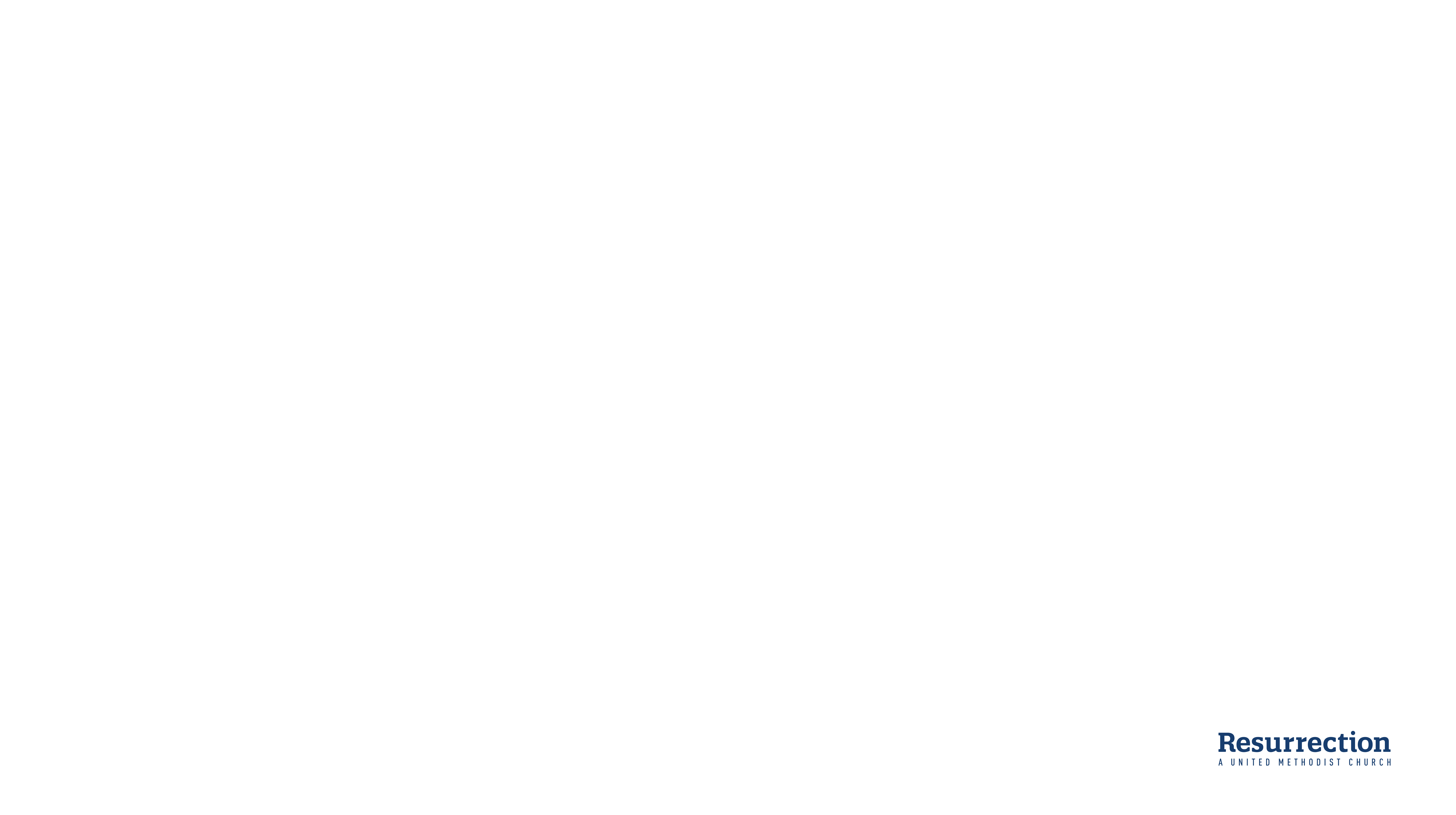 Main Title
Subtitle
Body Copy